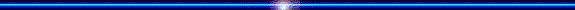 Môn Tiếng Việt
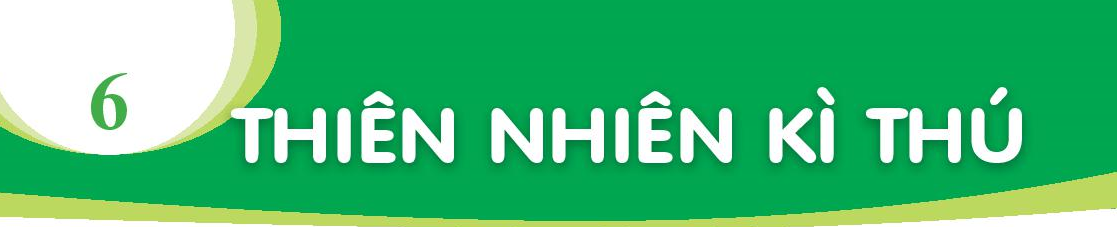 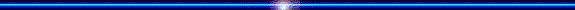 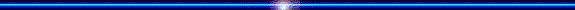 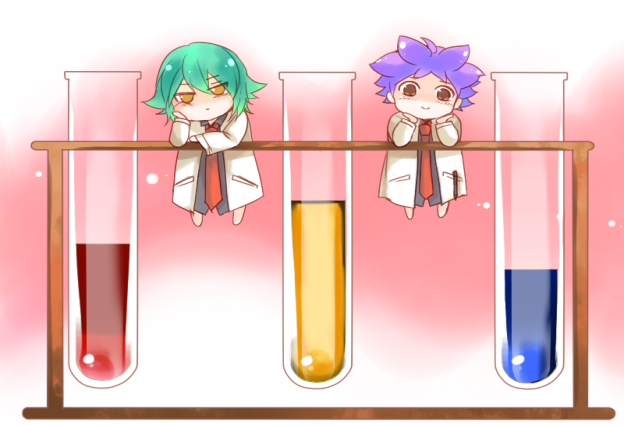 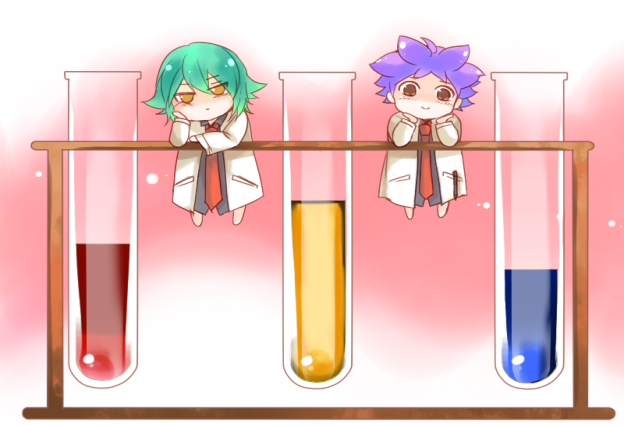 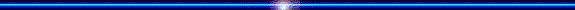 Thứ   ngày tháng nămTiếng ViệtBài 5: Cây liễu dẻo dai( Tiết 1)
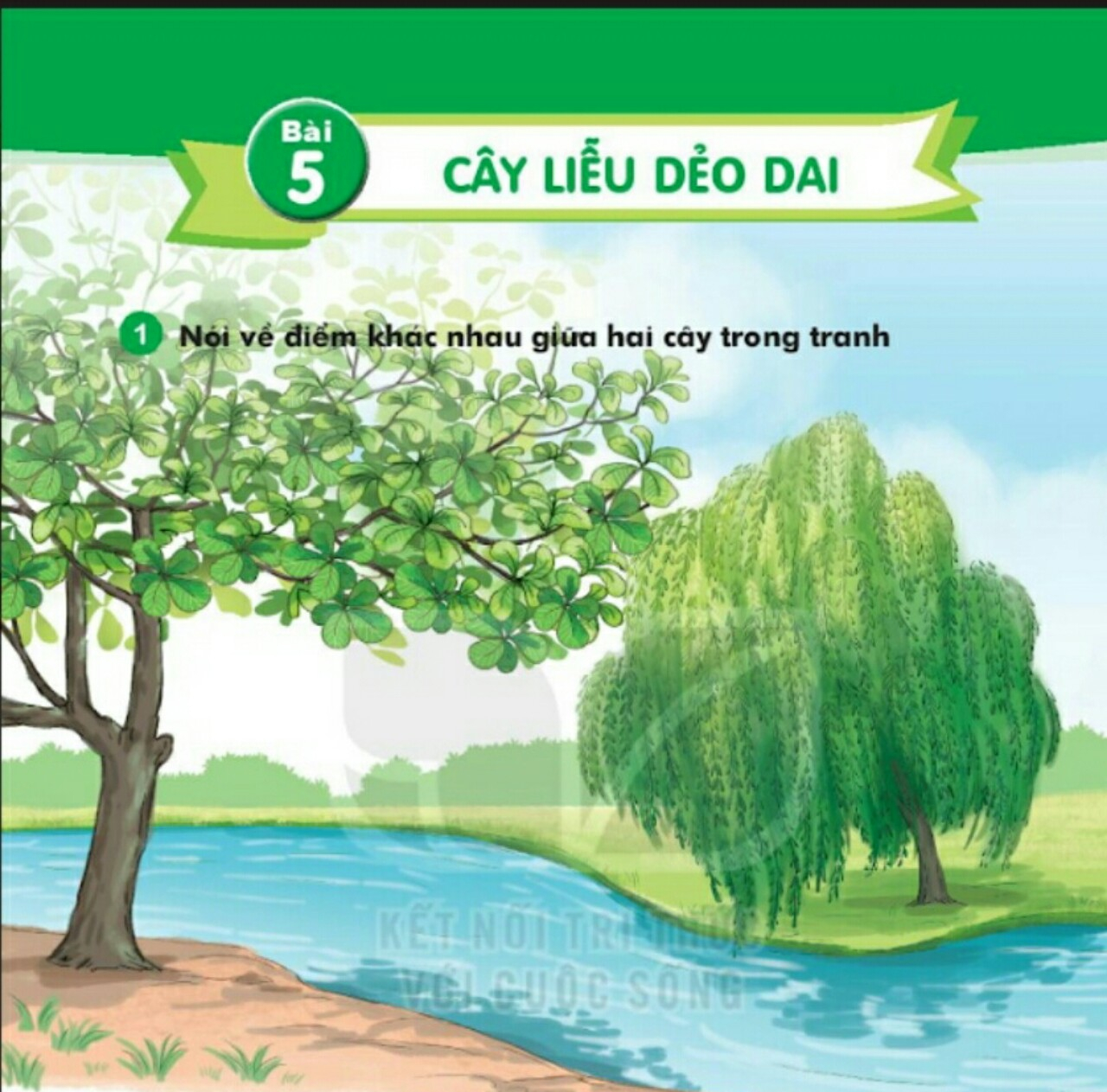 1. Khởi động
Thứ   ngày tháng nămTiếng ViệtBài 5: Cây liễu dẻo dai (tiết 1)
2. Đọc
næi giã
lo l¾ng
l¾c lư
Th©n c©y liÔu   tuy kh«ng to   nhưng dÎo dai
Chỉ cÇn  c¾m cµnh xuèng ®Êt,  nã cã thÓ nhanh chãng  mäc lªn c©y non
2. Đọc
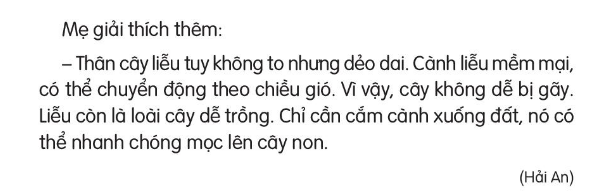 Thứ   ngày tháng nămTiếng ViệtBài 5: Cây liễu dẻo dai ( Tiết 2)
3. Trả lời câu hỏi
a. Thân cây liễu có đặc điểm gì?
b. Cành liễu có đặc điểm gì?
c. Vì sao nói liễu là cây dễ trồng?
4. Viết vở
* Thân cây liễu dẻo dai.
* Cành liễu mềm mại, có thể chuyển động theo chiều gió
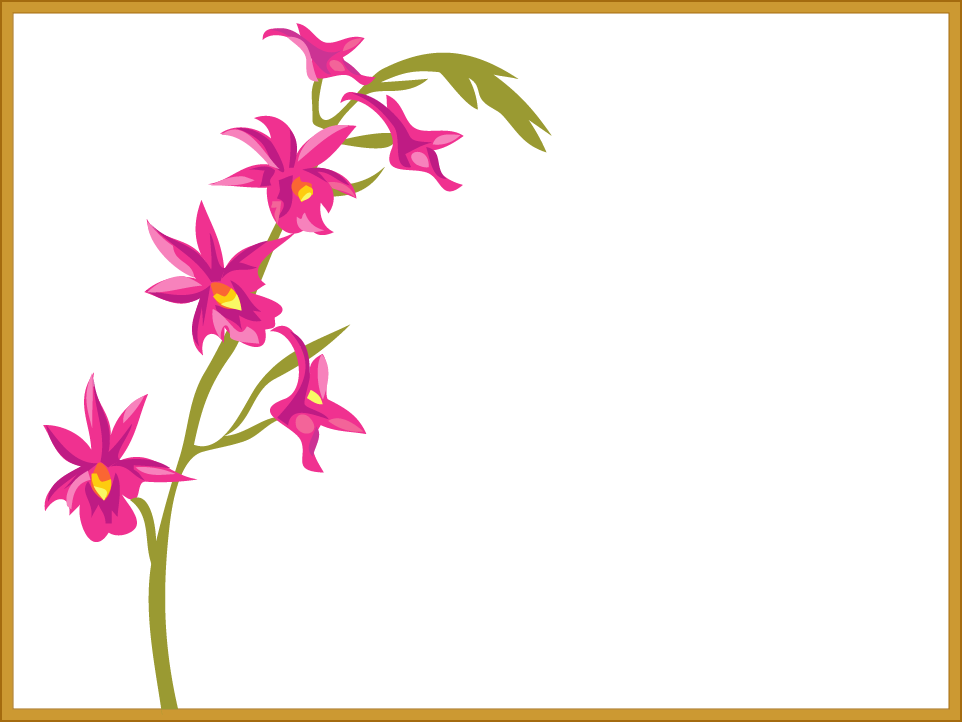 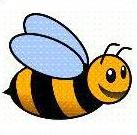 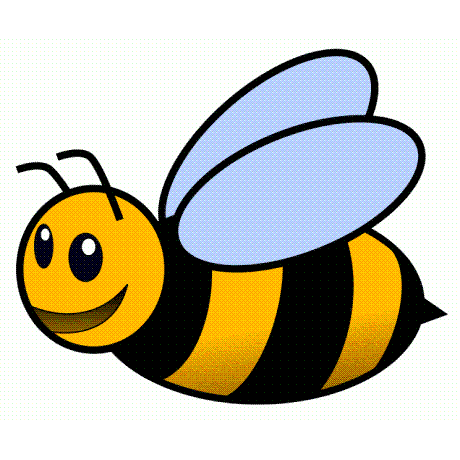 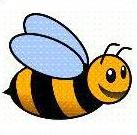 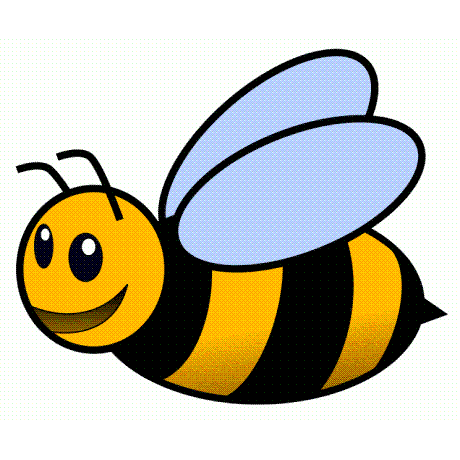 Thư giãn!
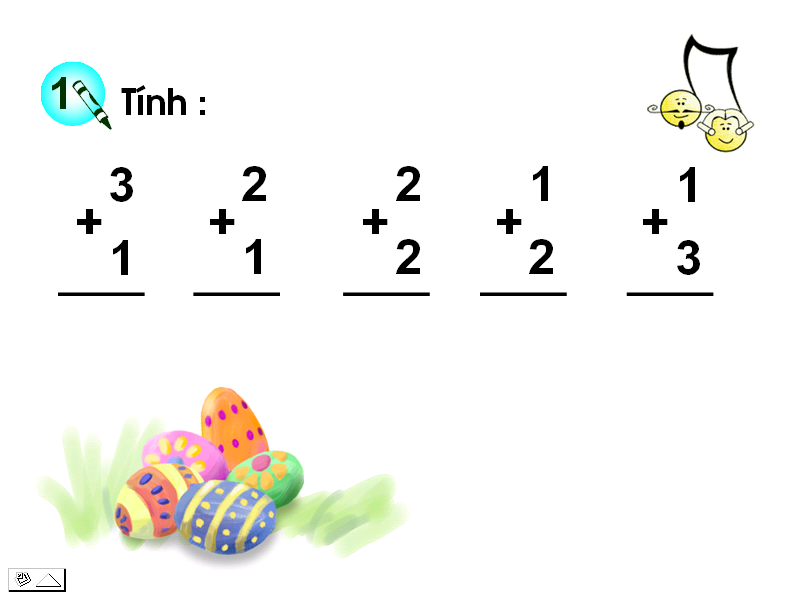 Thứ   ngày tháng nămTiếng ViệtBài 5: Cây liễu dẻo dai ( Tiết 3)
4. Viết vở
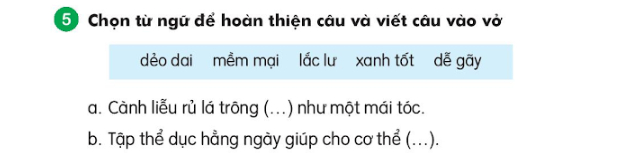 Cành liễu rủ lá trông mềm mại như một mái tóc.

b. Tập thể dục hàng ngày giúp cho cơ thể dẻo dai.
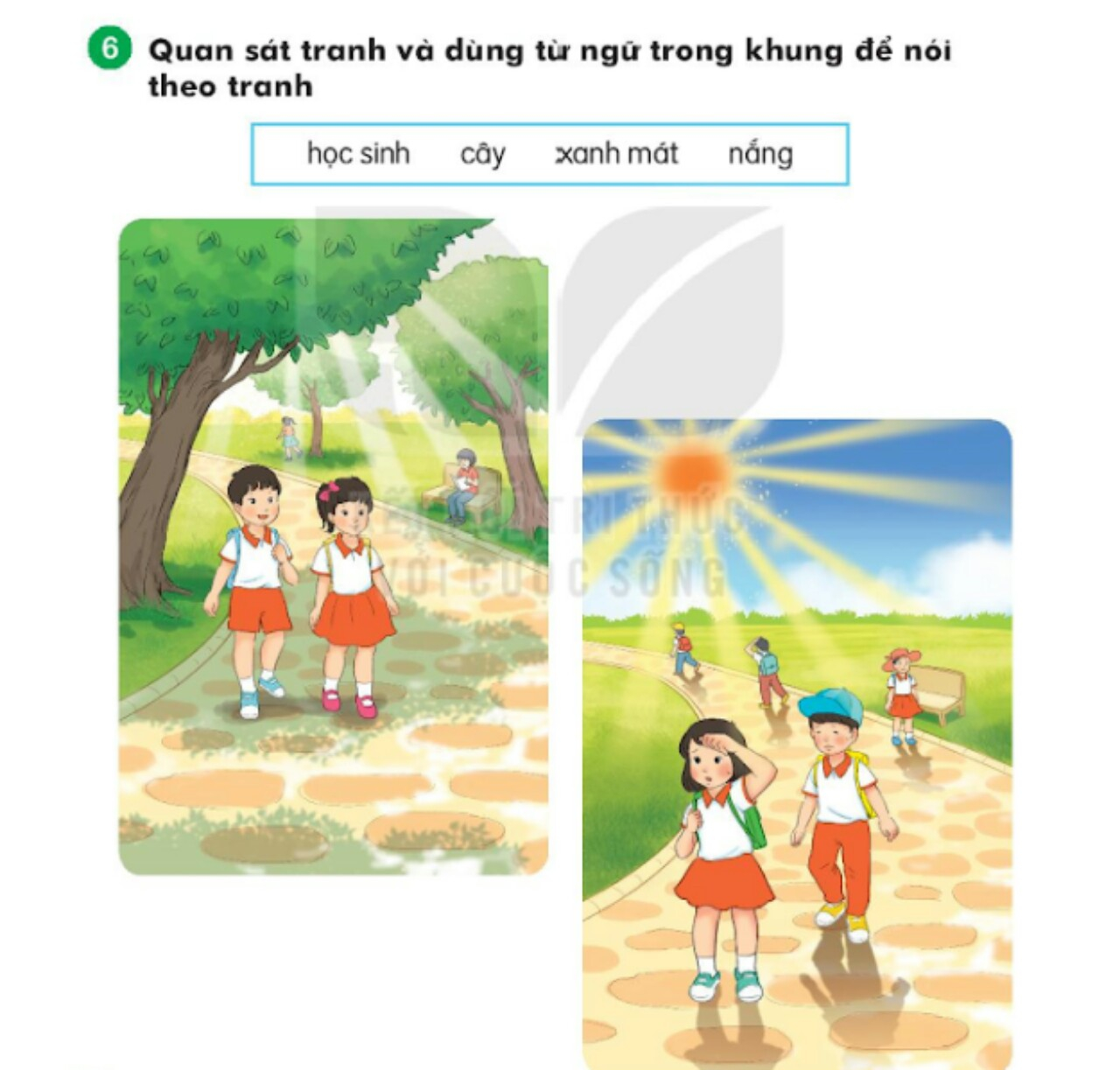 Trời nắng, các bạn học sinh đi dưới bóng cây xanh mát
Trời nắng, các bạn học sinh đi học không đội mũ
Thứ   ngày tháng nămTiếng ViệtBài 5: Cây liễu dẻo dai ( Tiết 3)
8. Chọn chữ phù hợp thay cho bông hoa
7. Nghe viết
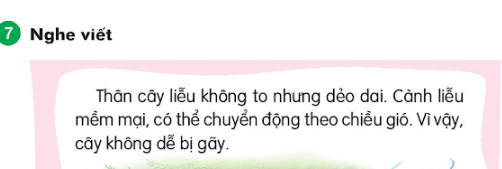 a. tr hay ch?      chồi non           đũa  tre         trồng trọtb.   r hay d?    rễ cây        dễ dàng          mềm  dẻo
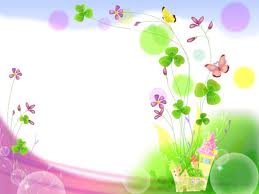 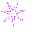 CẢM ƠN THẦY CÔ
 VÀ CÁC EM HỌC SINH
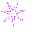 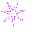 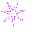 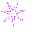 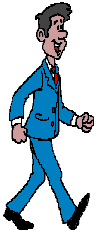 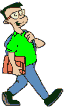 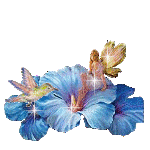 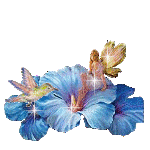 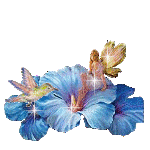 The end